МКДОУ «Сухобузимский детский сад №3» комбинированного вида





 Презентация к проекту 
« Зимушка-зима»



 Выполнила :
Воспитатель:
Ловцова Ирина Леонидовна
Социально-коммуникативное развитие
 Прогулка и беседа, кормление птиц
 « Жизнь природы зимой»
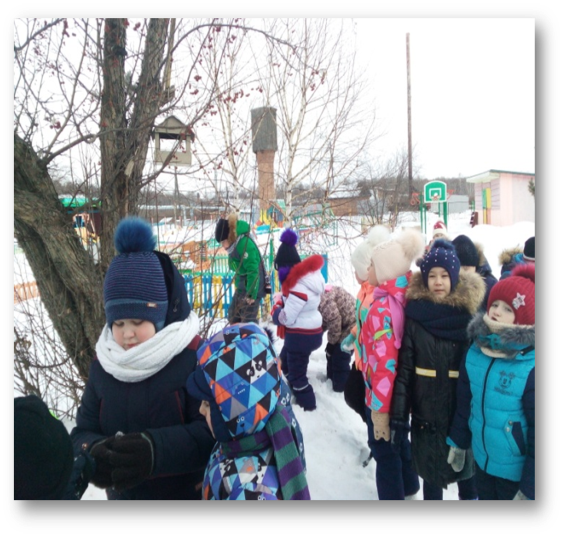 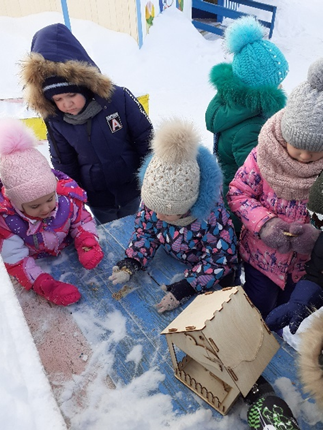 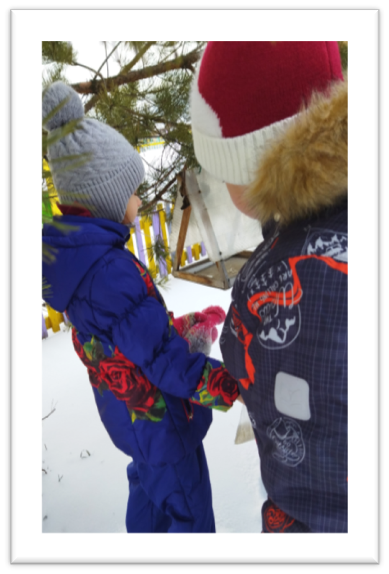 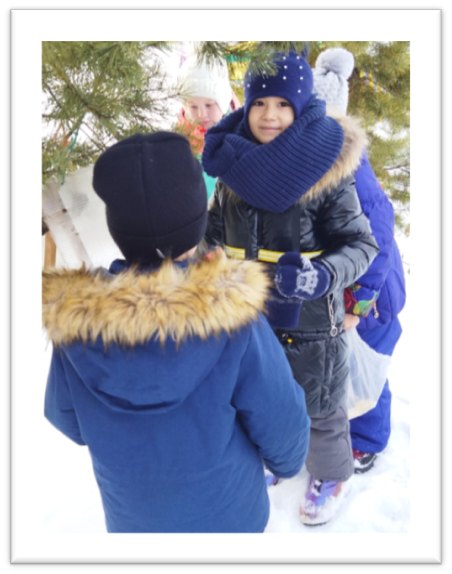 Игровая деятельность
Дидактические игры
«Найди время года».
« Собери из частей»
« С фонариком»
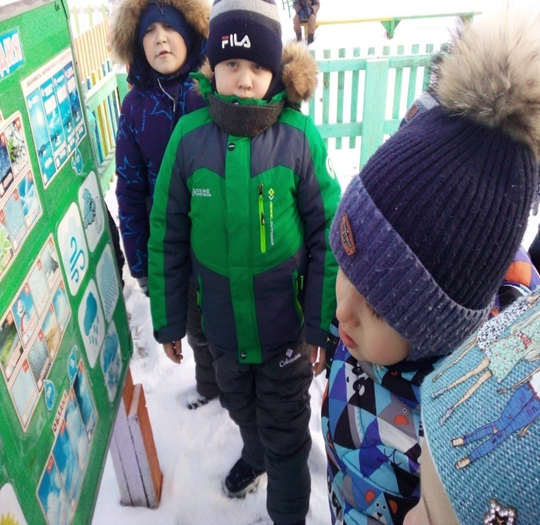 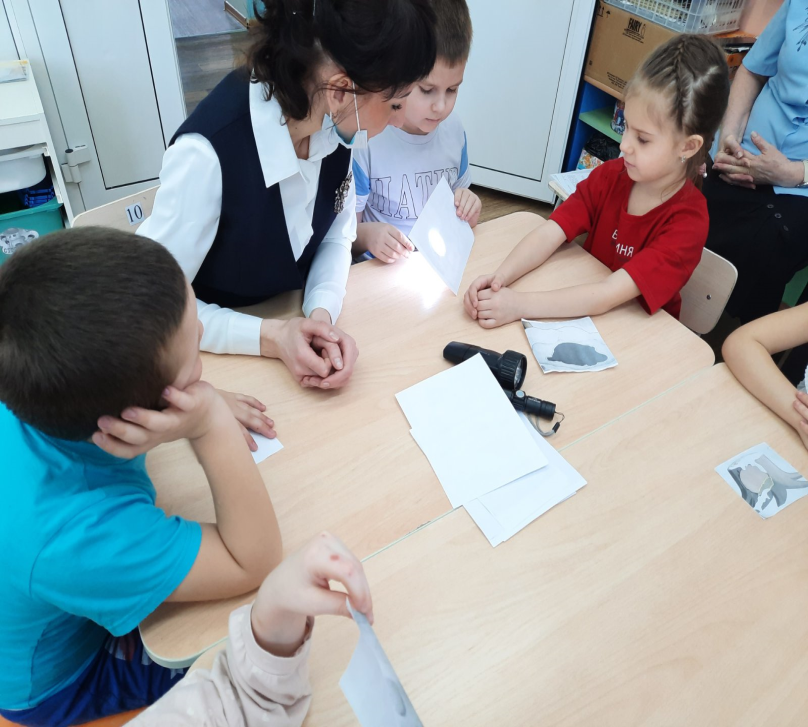 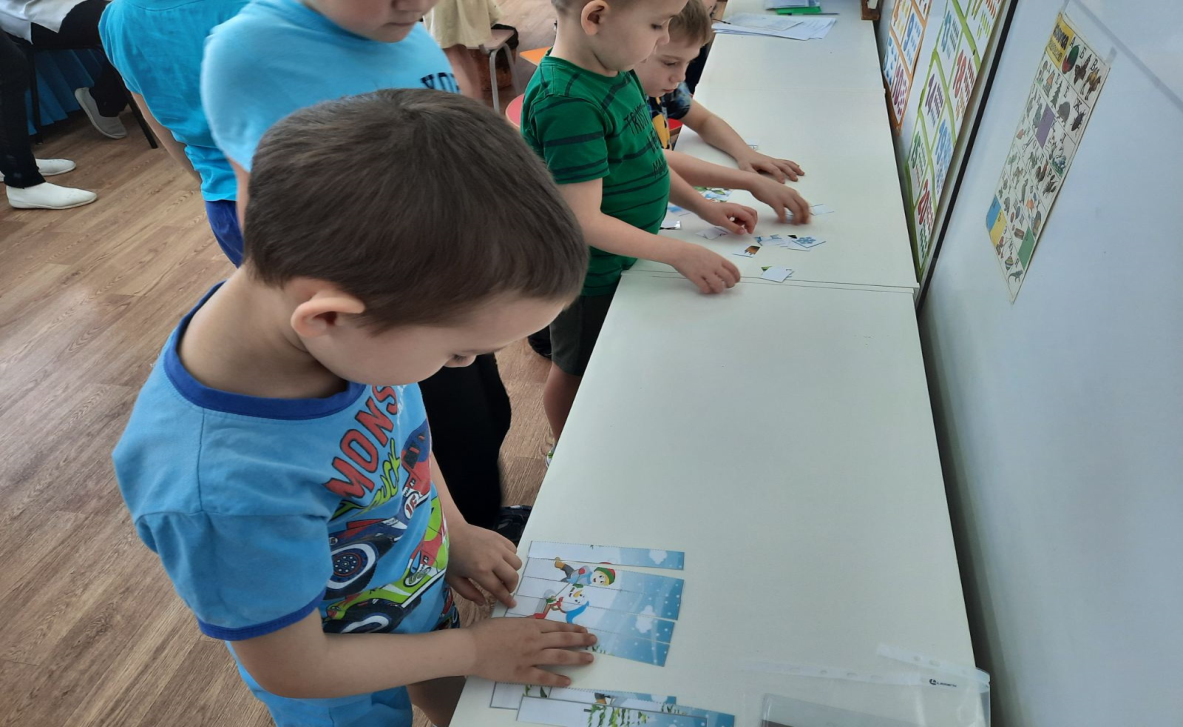 Рисование на снегу
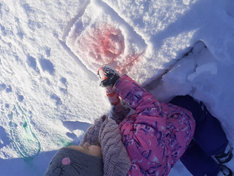 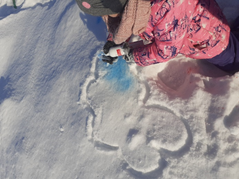 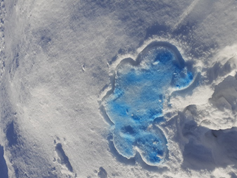 Изобразительная деятельность 
                    Изменения среды группы детьми:
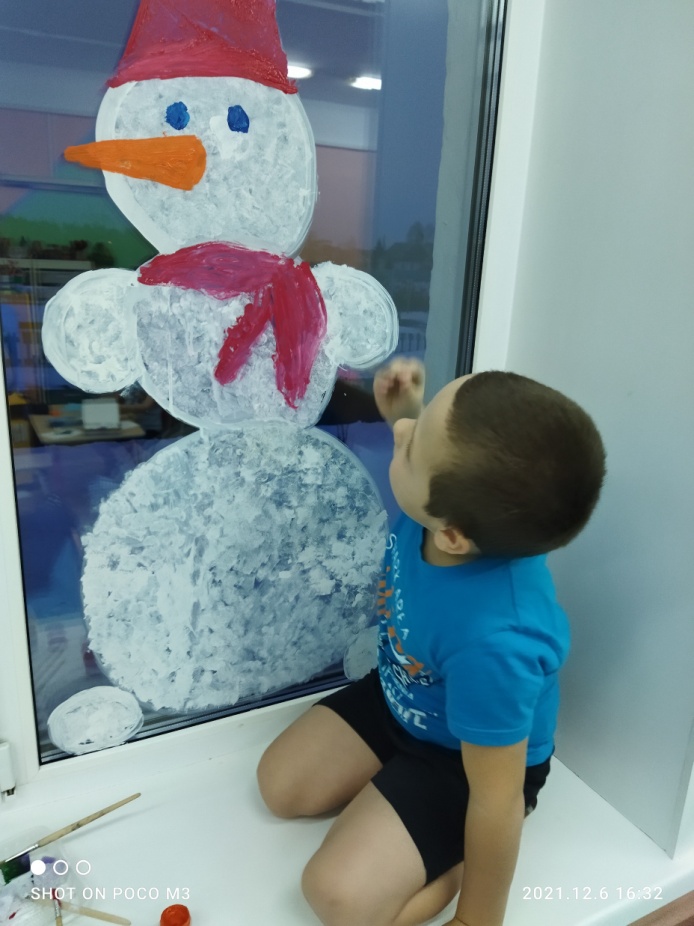 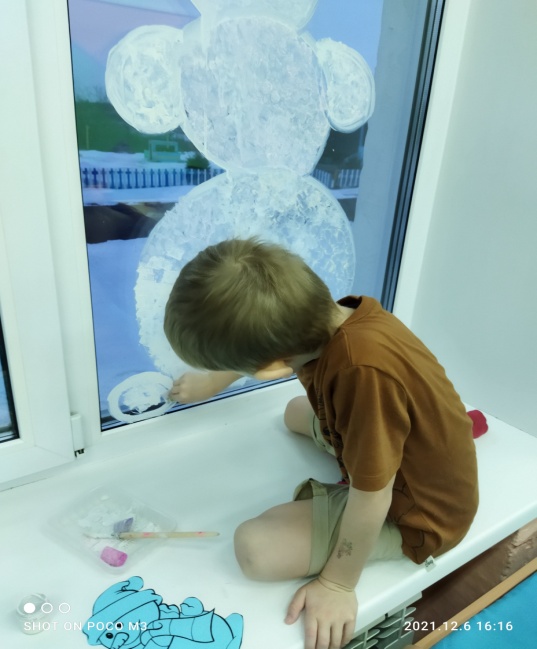 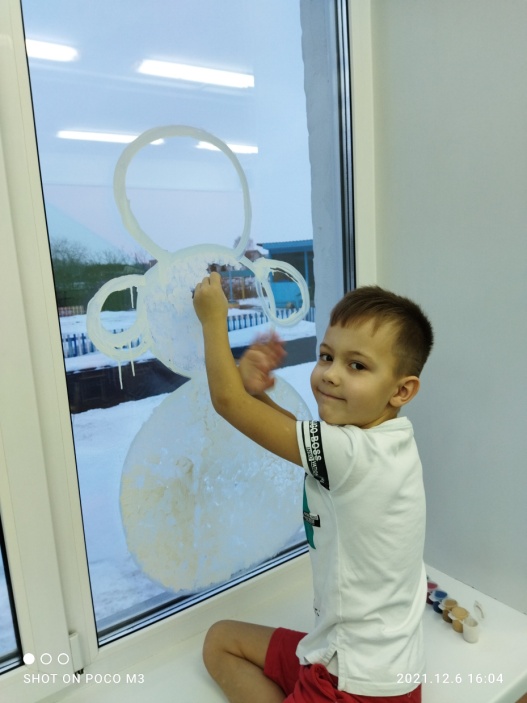 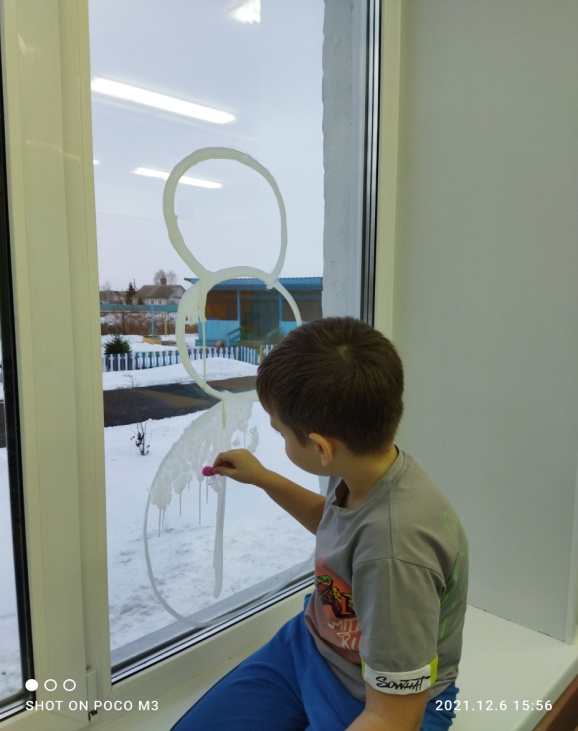 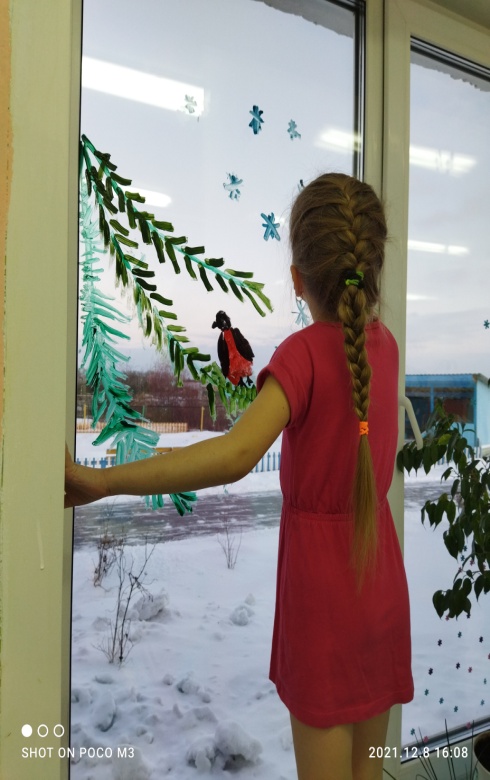 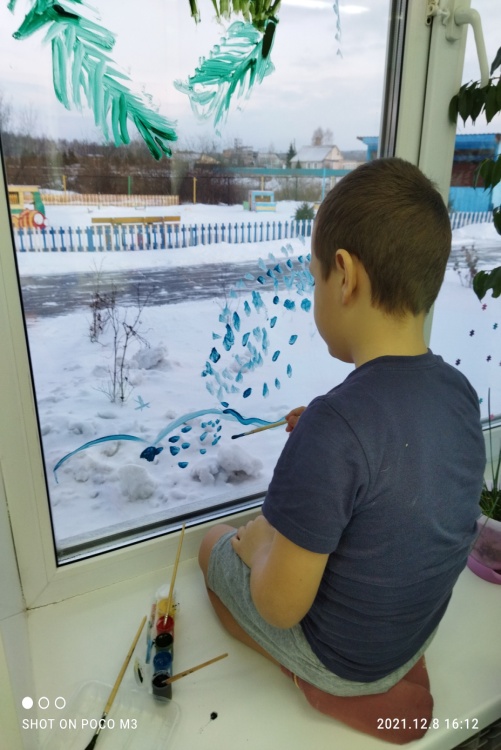 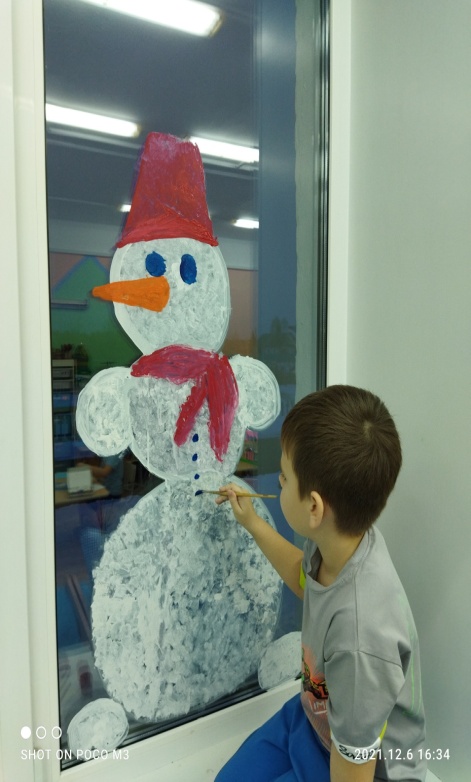 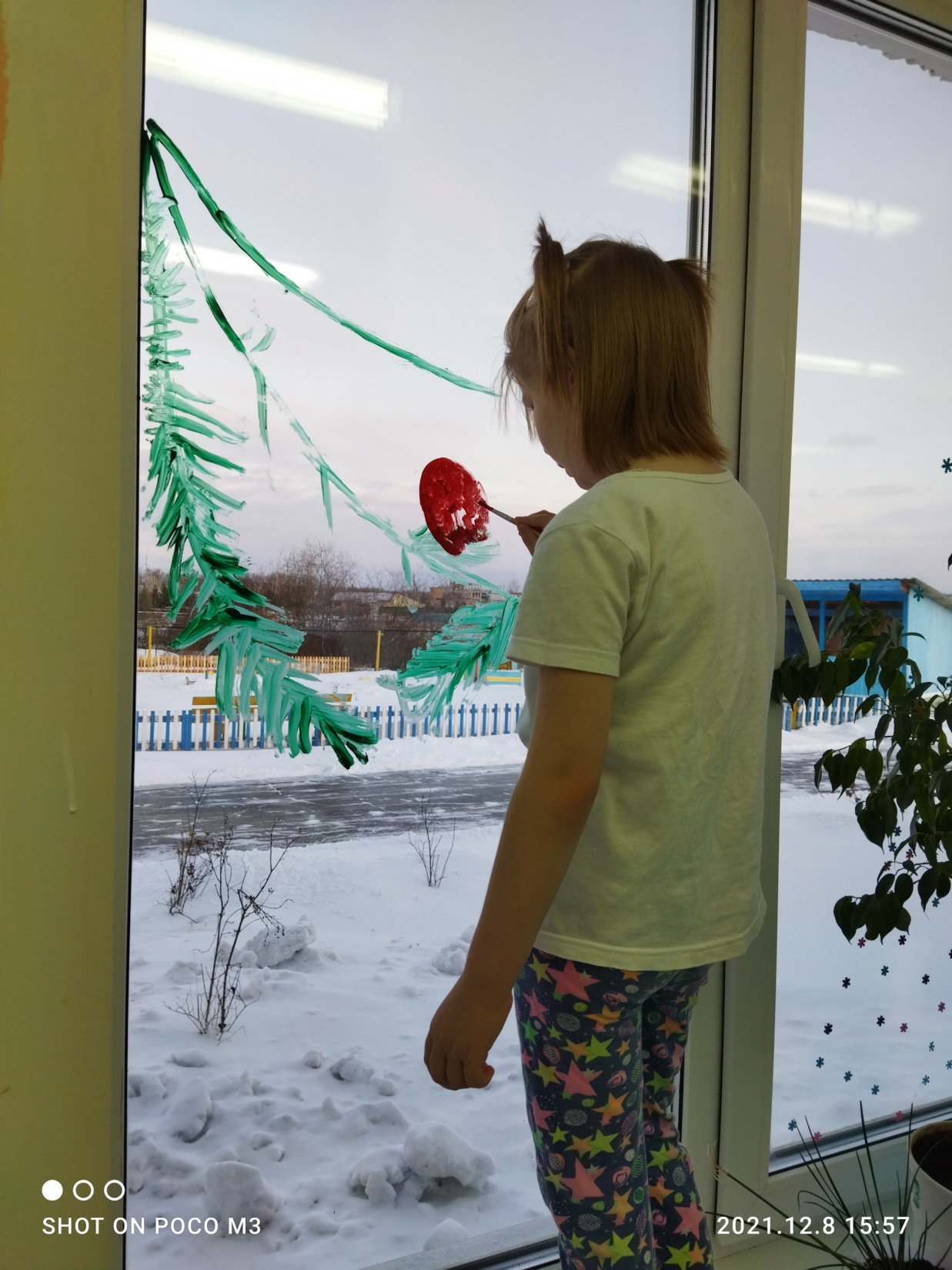 Лэпбуки
« Зима»
« Зимние виды спорта»
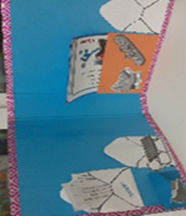 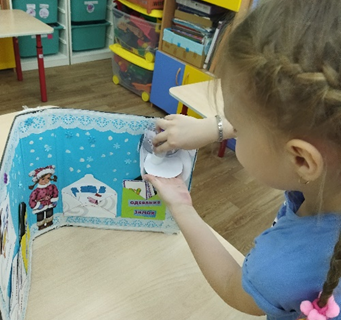 Речевое развитие
Рассказ по картине 
  «Зимнее утро»
Составление рассказа 
    по мнемотаблице
Рассказ о жизни
животных зимой
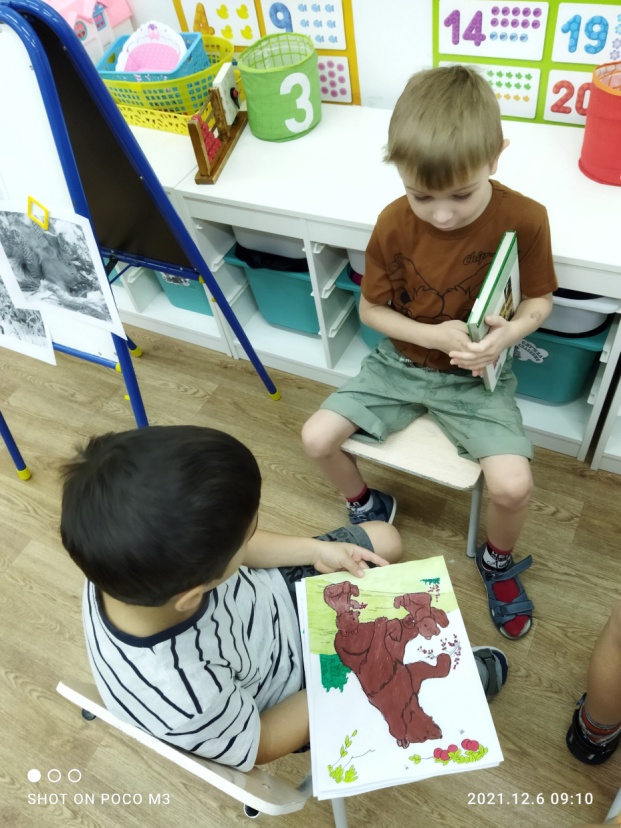 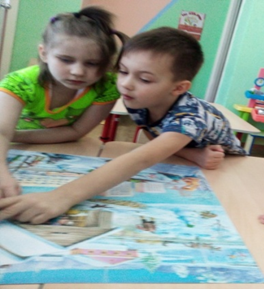 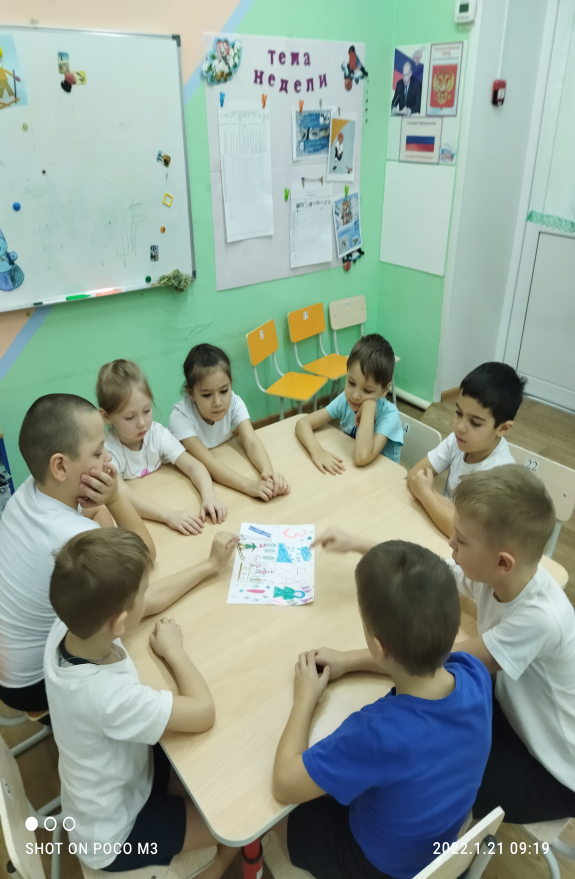 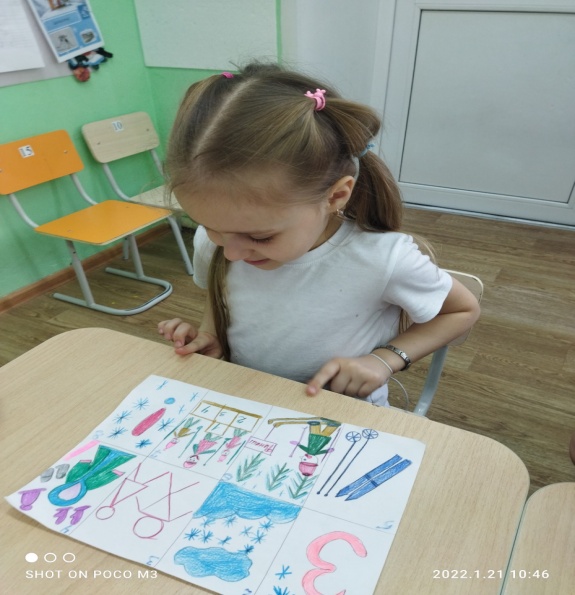 Познавательное развитие 
Что делают деревья зимой? Какая кора у дерева?Почему у дерева хрупкие ветки зимой? Есть ли у него листья, почки зимой ?
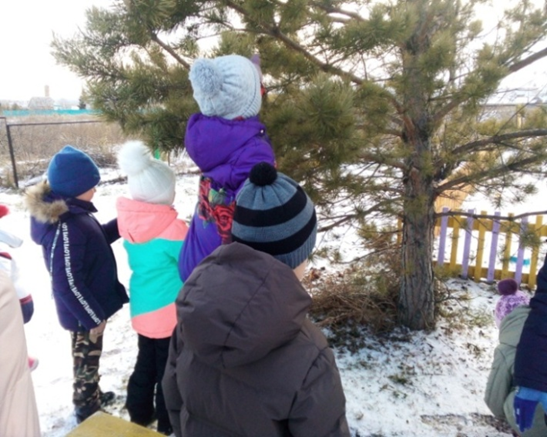 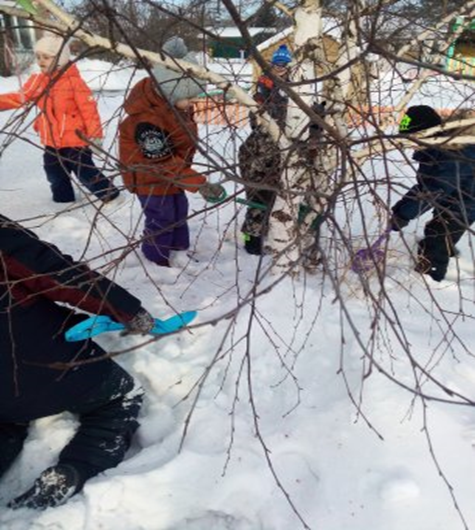 Формирование элементарных 
математических представлений
« Метелица»
« Зимние месяцы»
« Зимняя сказка»
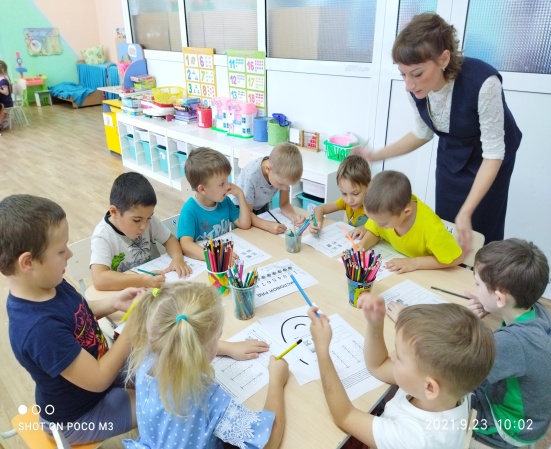 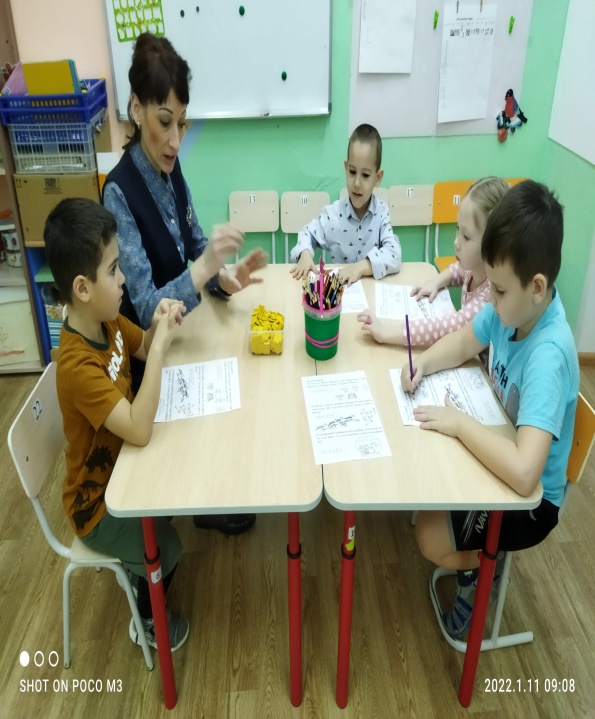 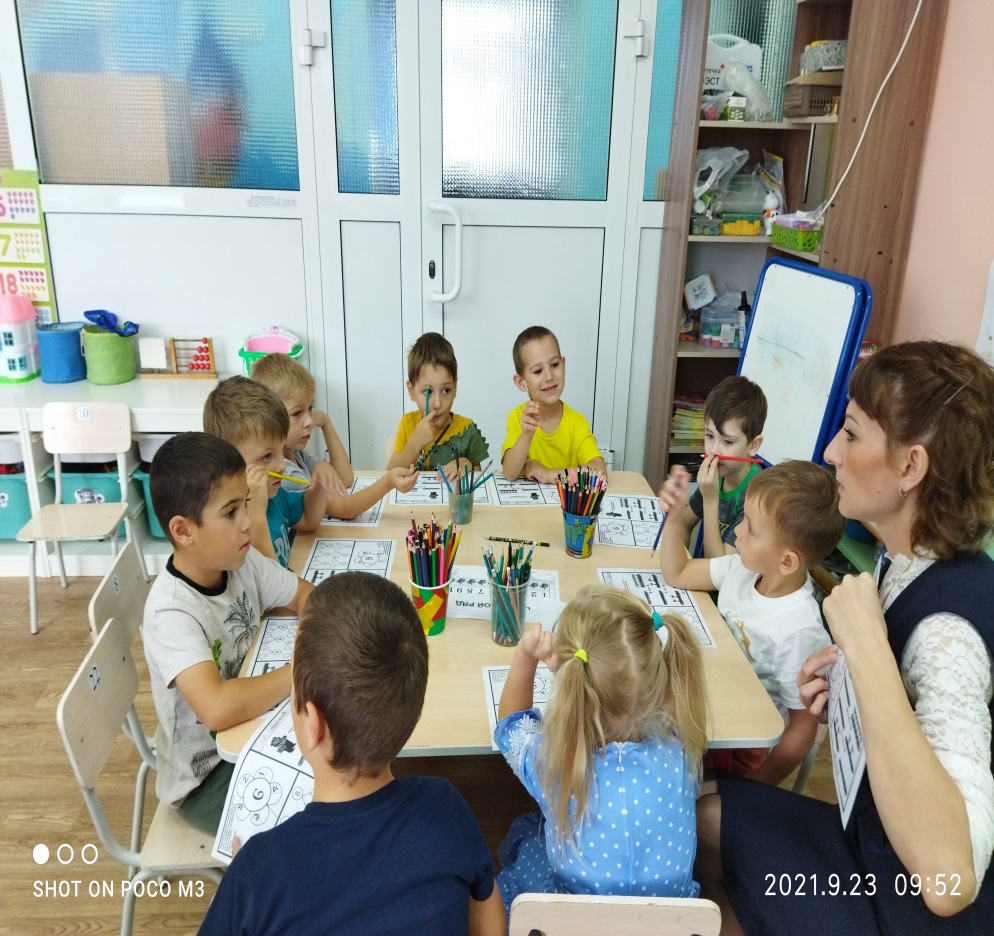 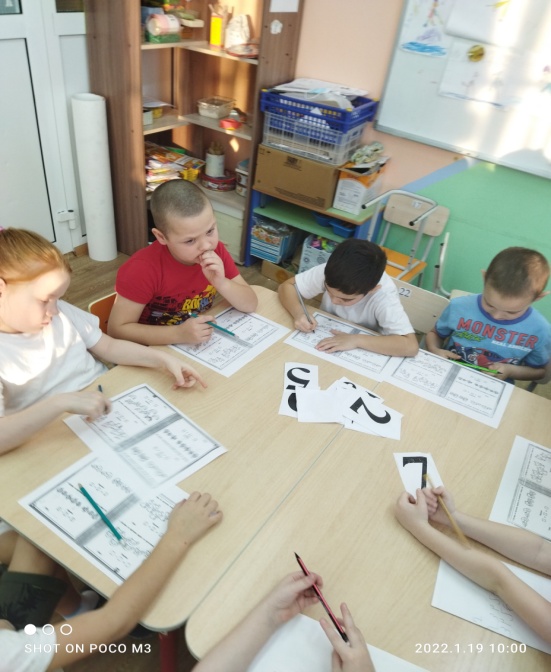 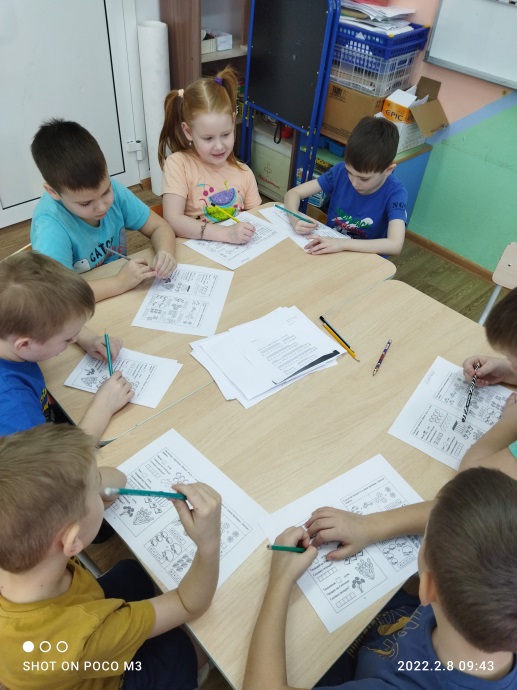 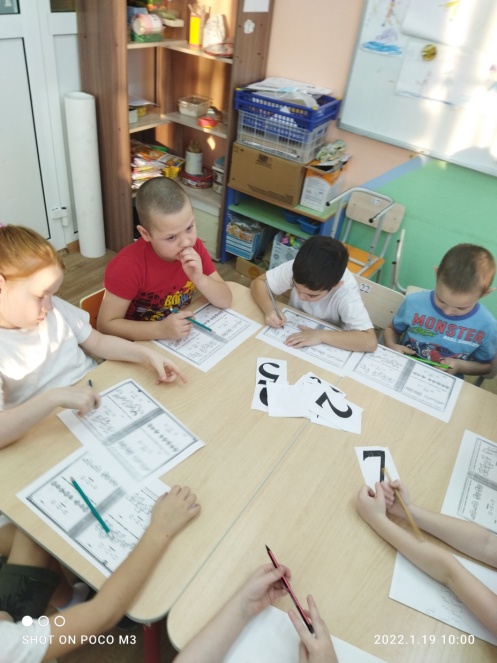 Экспериментальная деятельность
Изготовление искусственного снега
Изготовление цветного льда
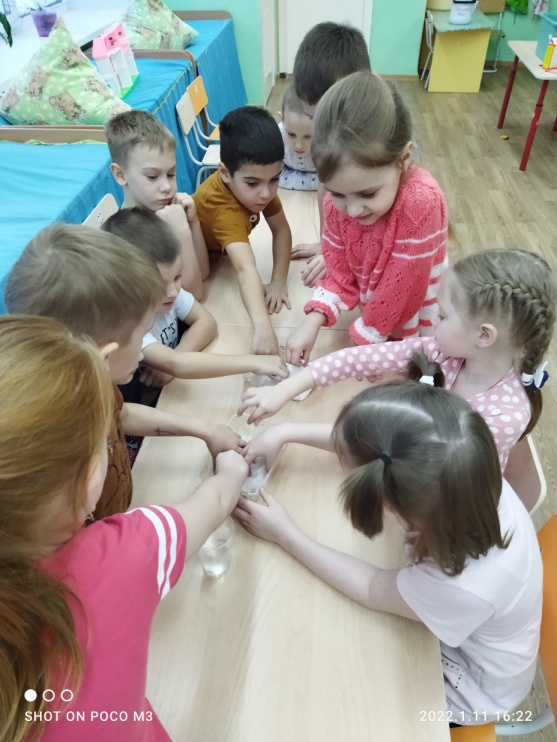 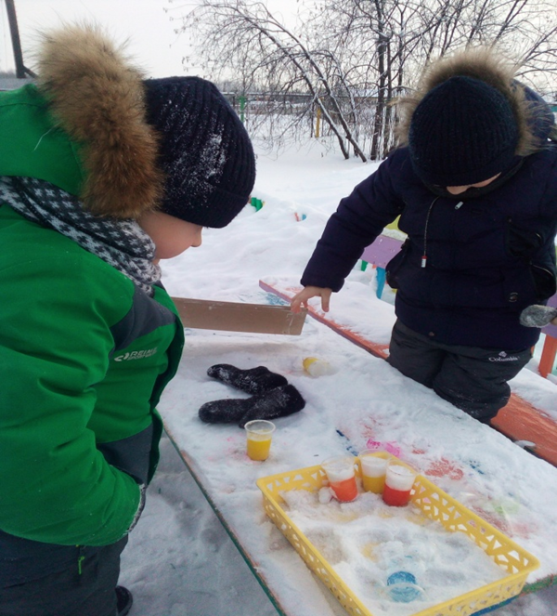 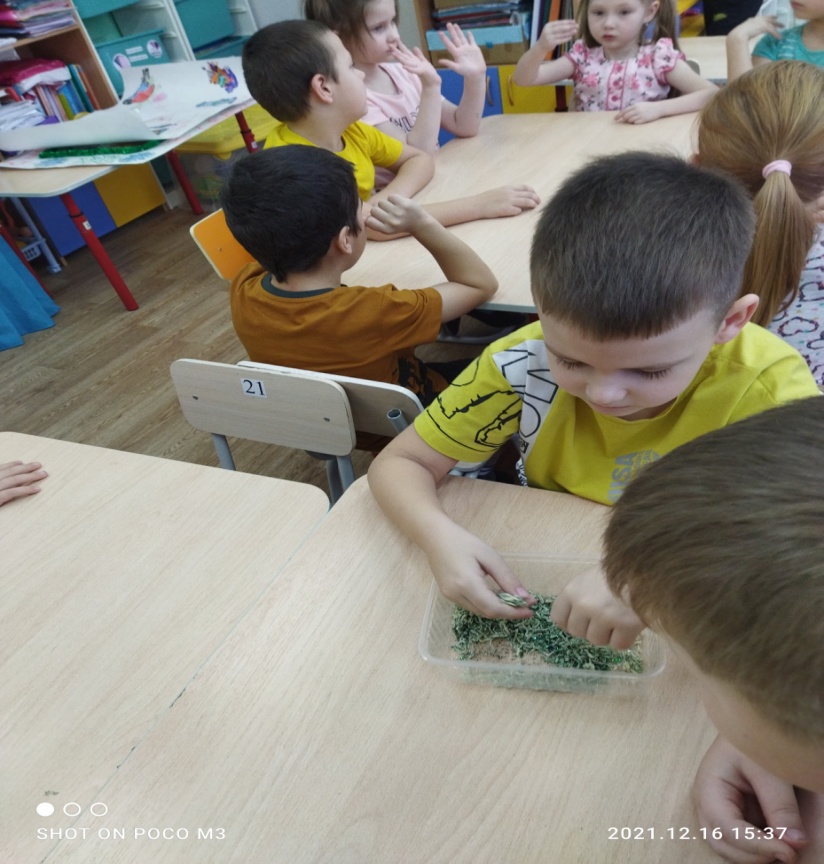 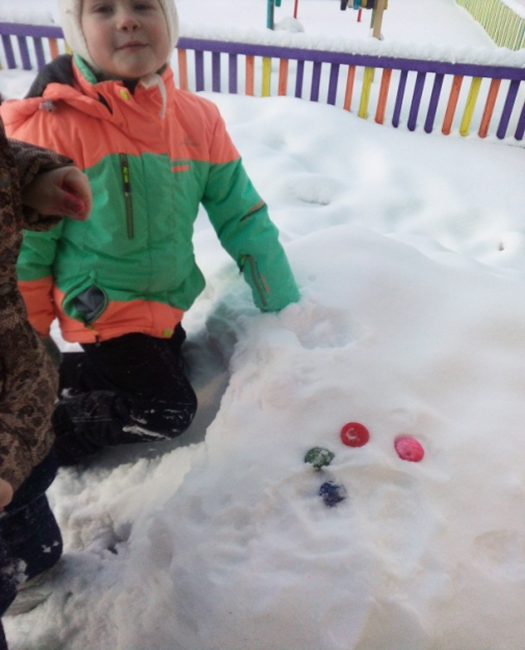 Конструирование
Оригами 
 « Ангел со звездой»
« Дед Мороз Красный нос»
« Кормушка для птиц»
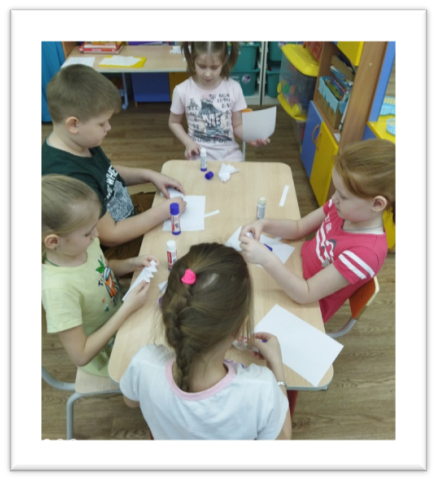 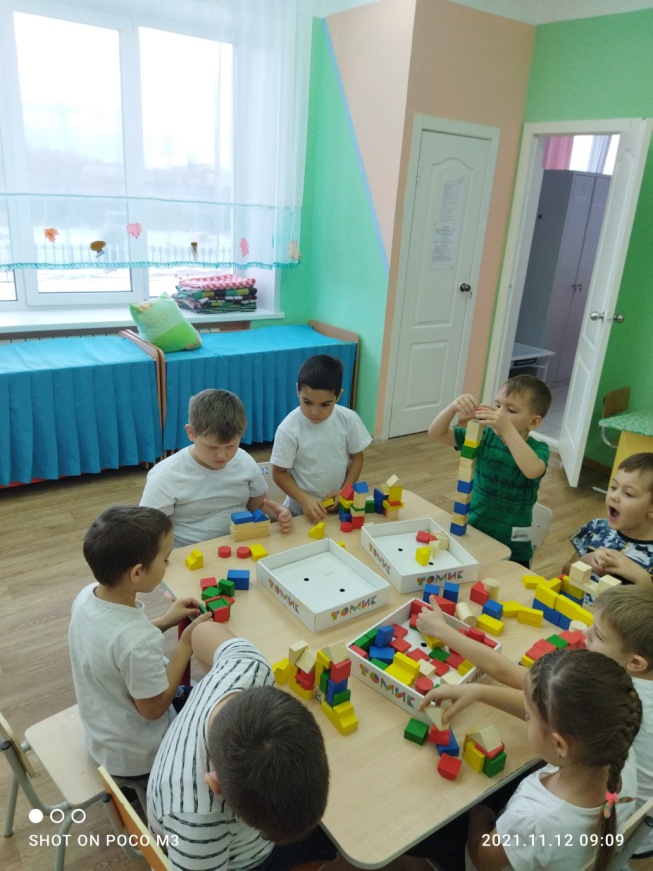 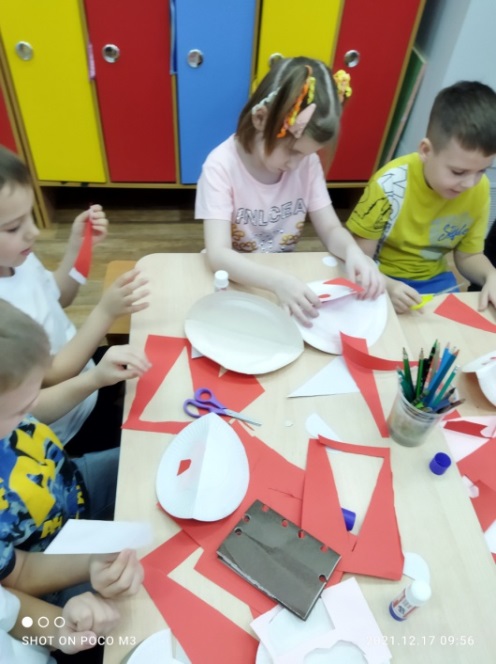 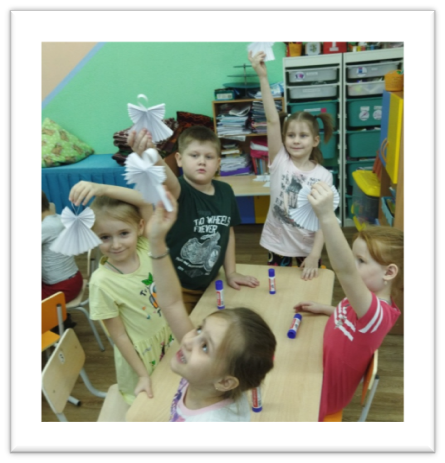 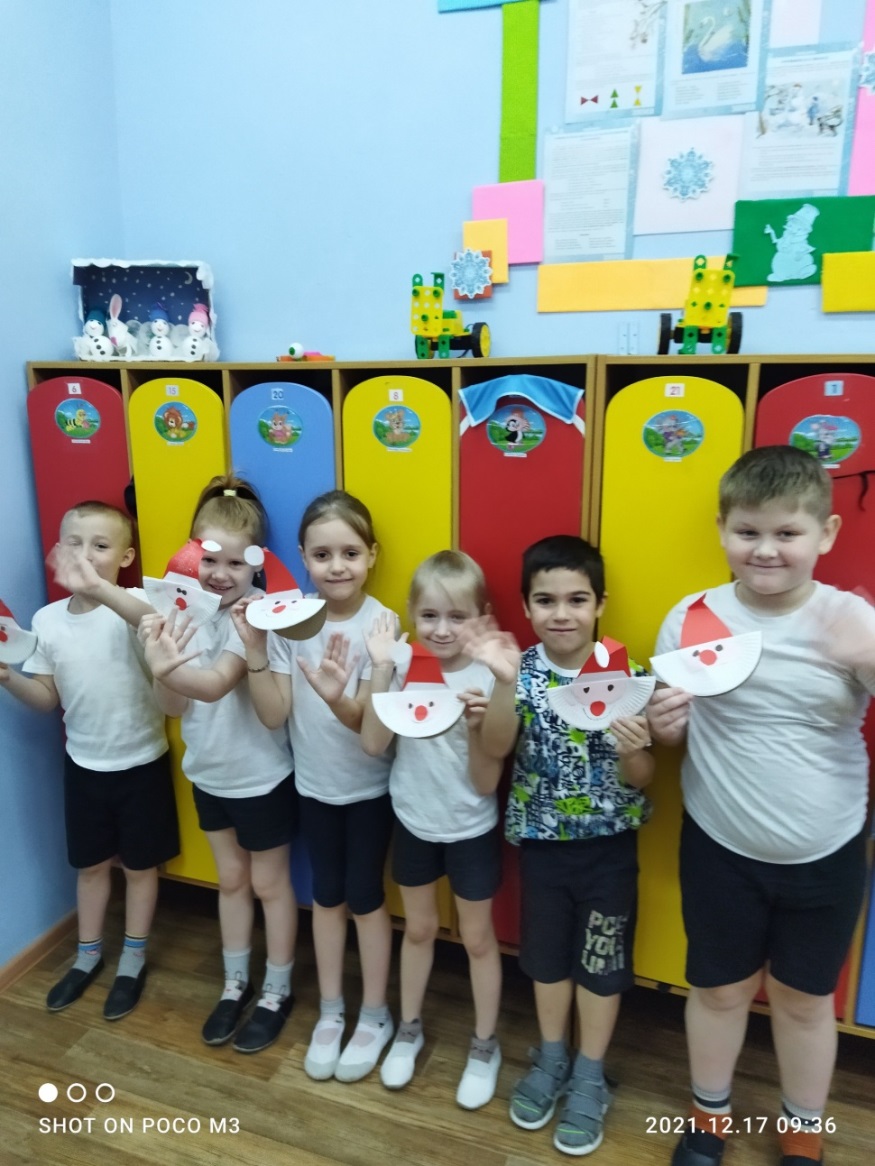 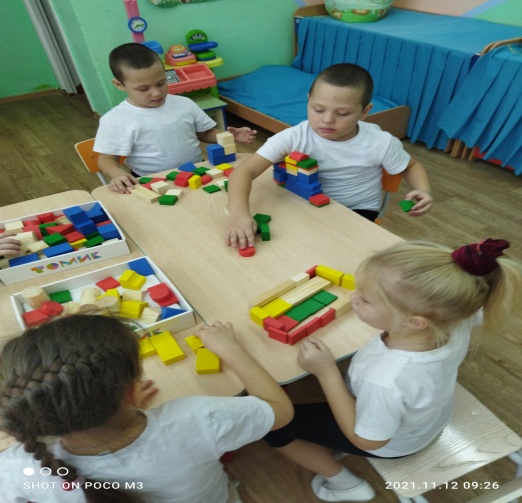 Физическое развитие 
    Развлечения
« День Рождение Снеговика»
«  Защитники Отечества»
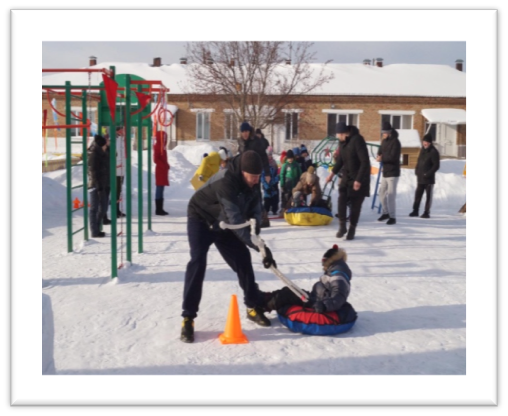 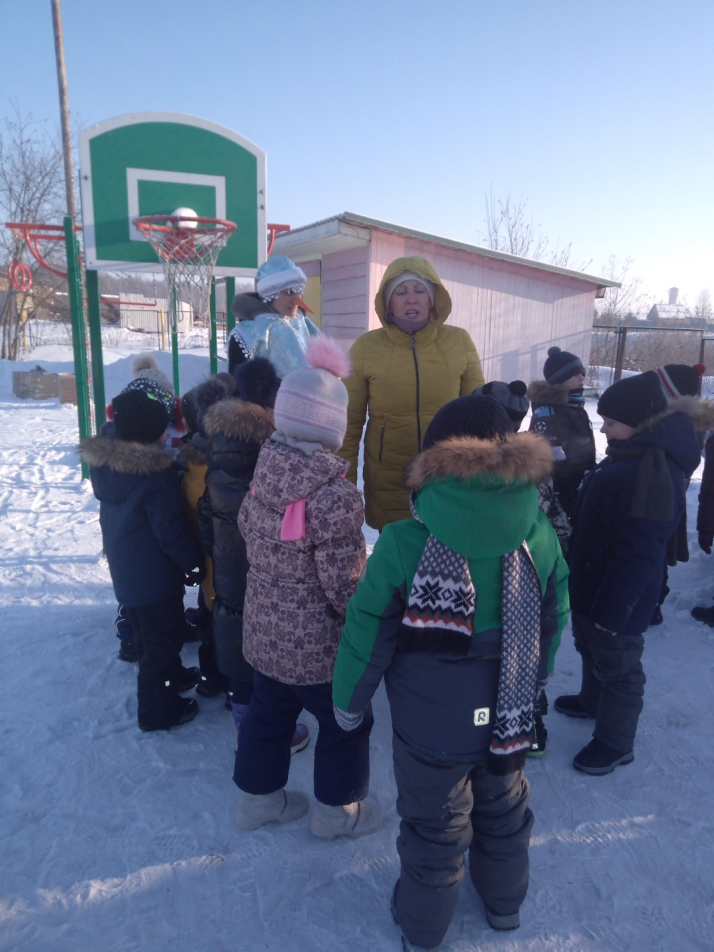 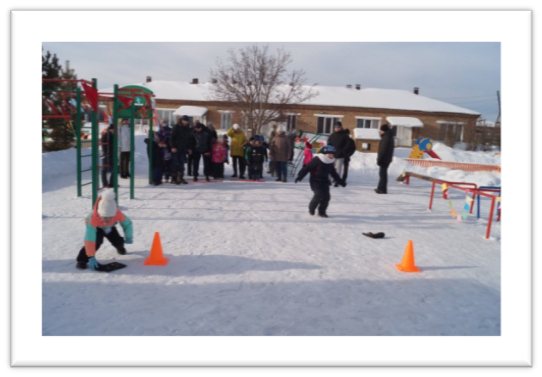 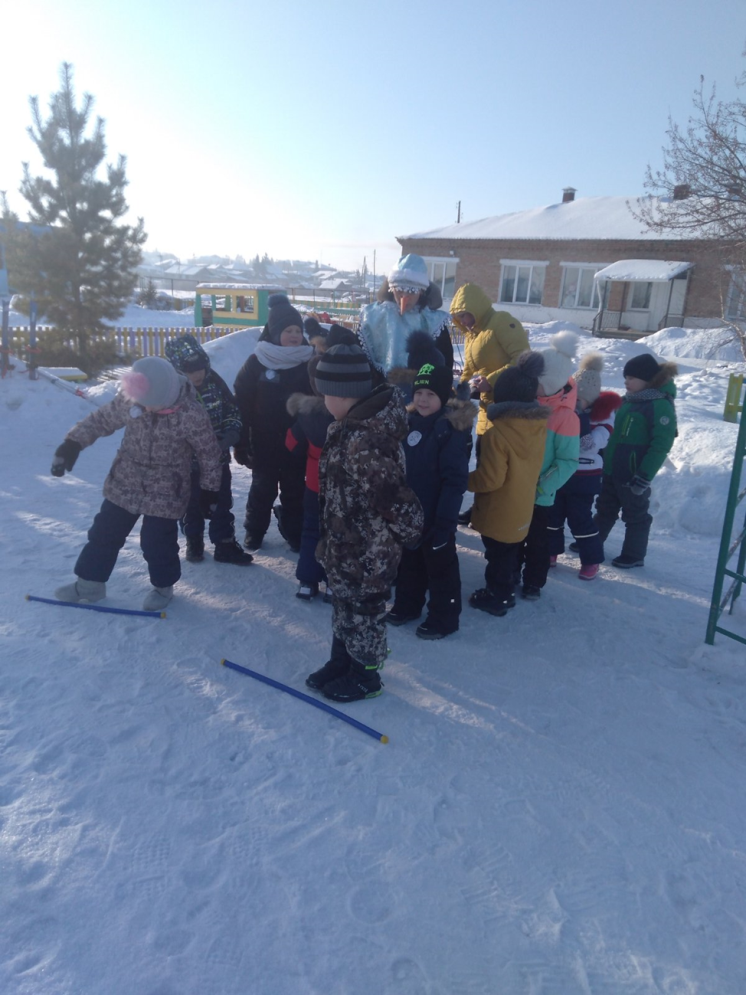 Художественно-эстетическое развитие
Изобразительная деятельность
Ладошкой 
« Снегири и синицы»
Тычком 
« Зайчонок»
«Рождественская елка»
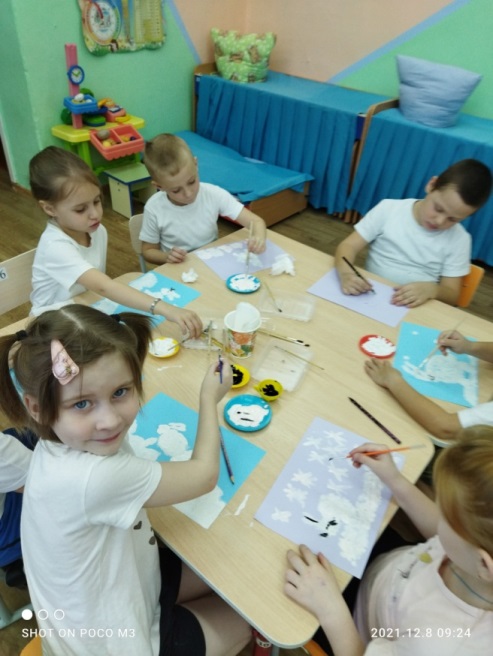 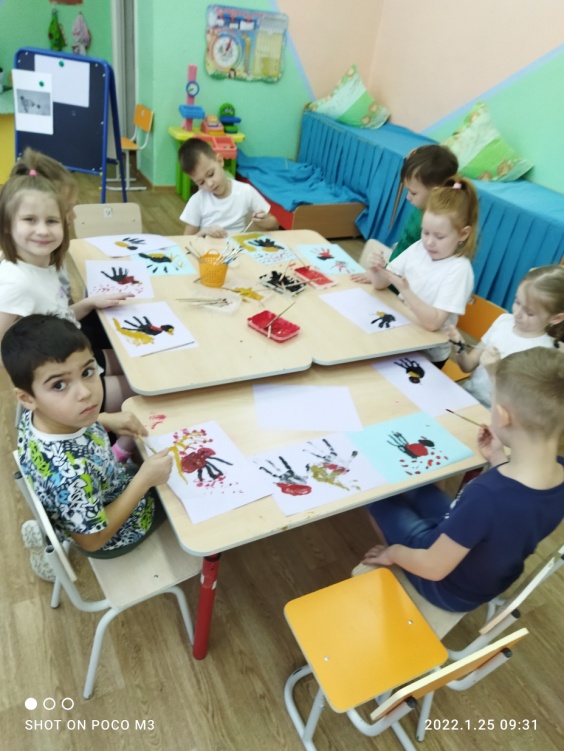 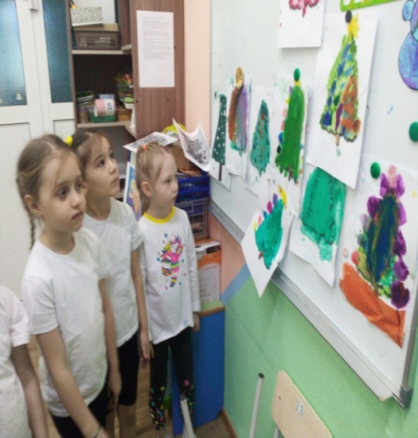 Пластилинография
 «Снеговик»
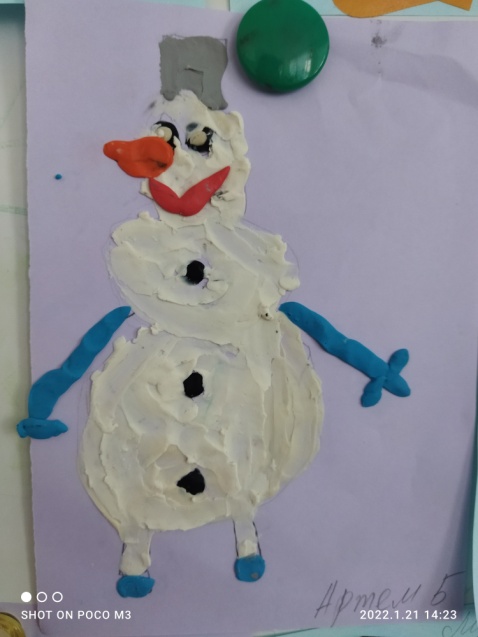 Музыкальная деятельность
« Новый год»
«Рождественские Колядки»
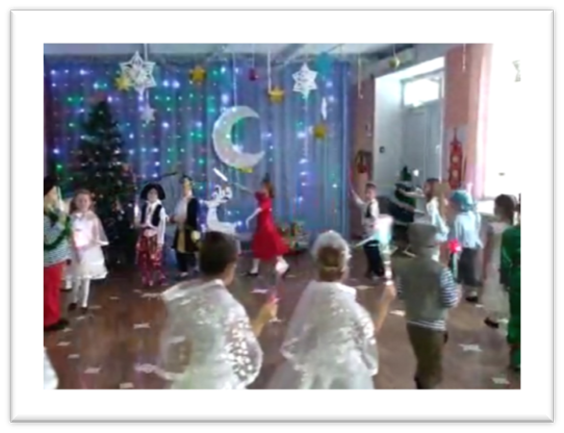 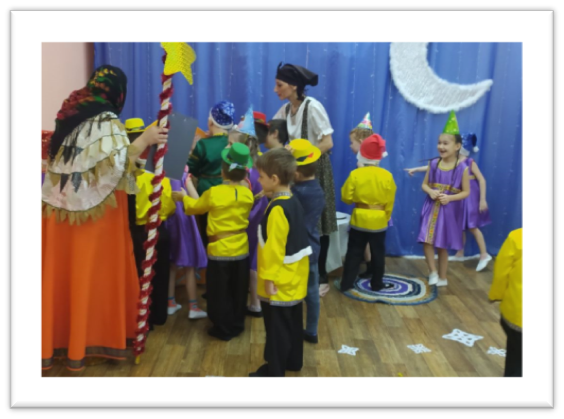 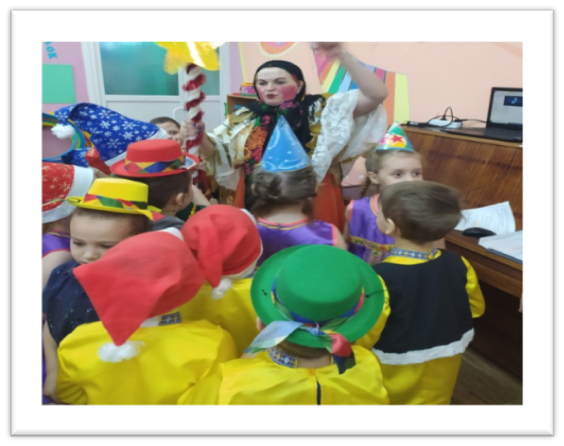 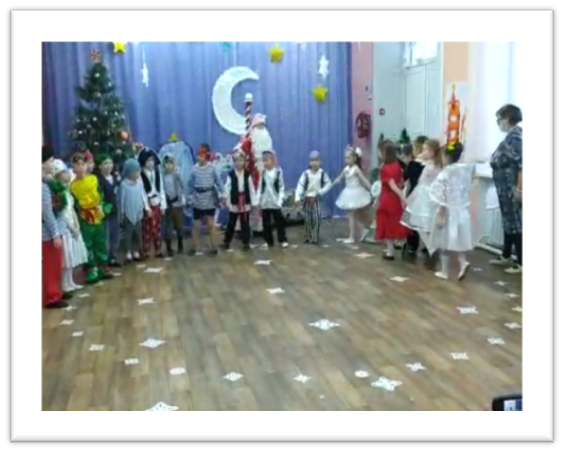 Изобразительная деятельность
 Коллективные работы
Изготовление стенгазеты
« Поздравление с Новым годом»
« Зимние игры и забавы»
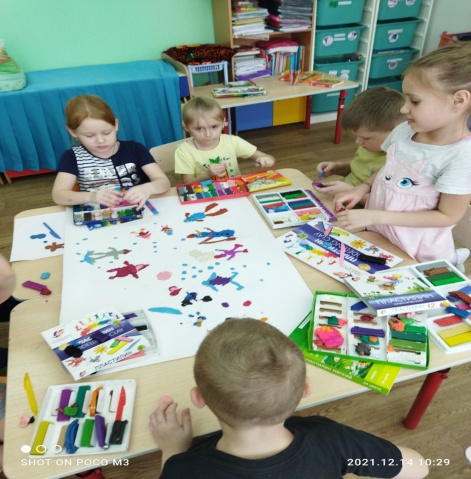 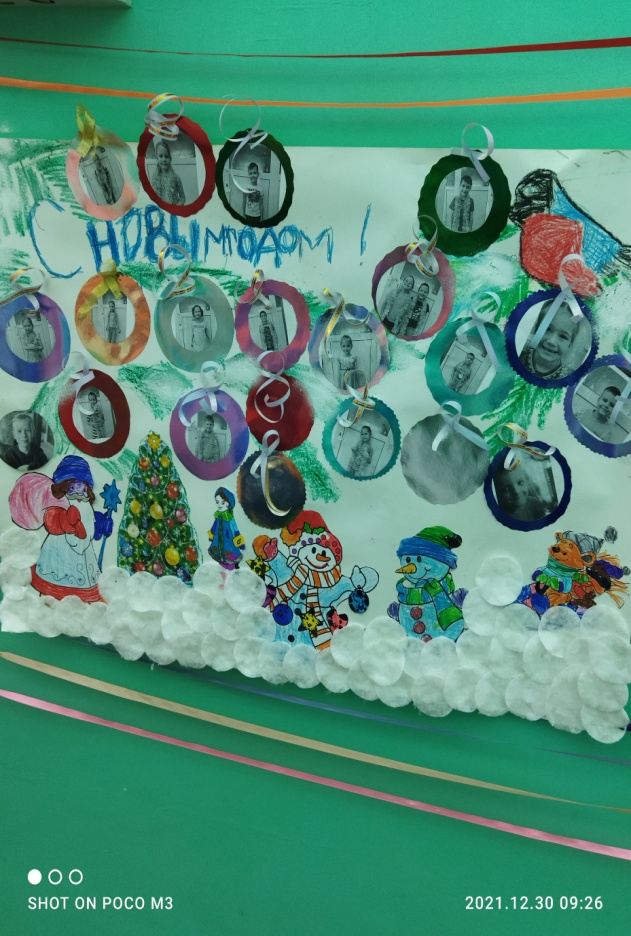 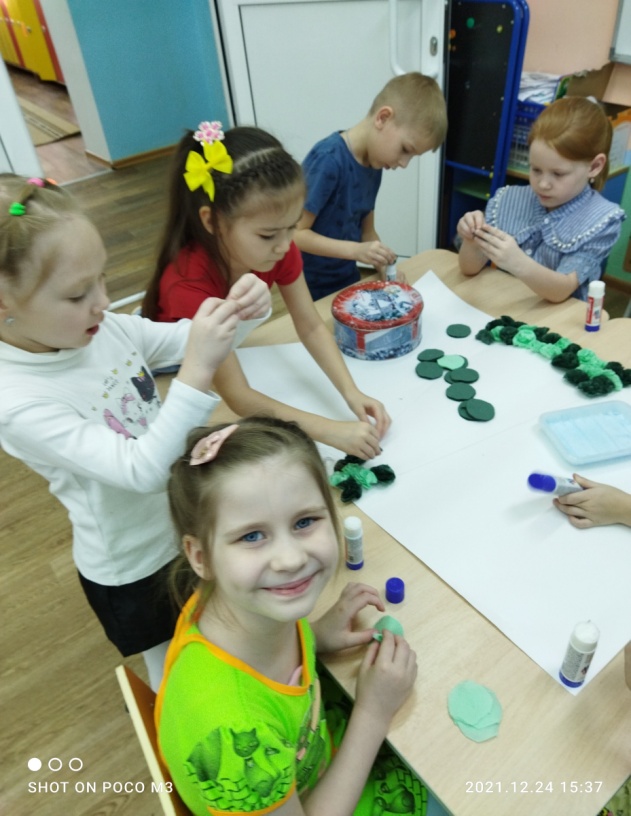 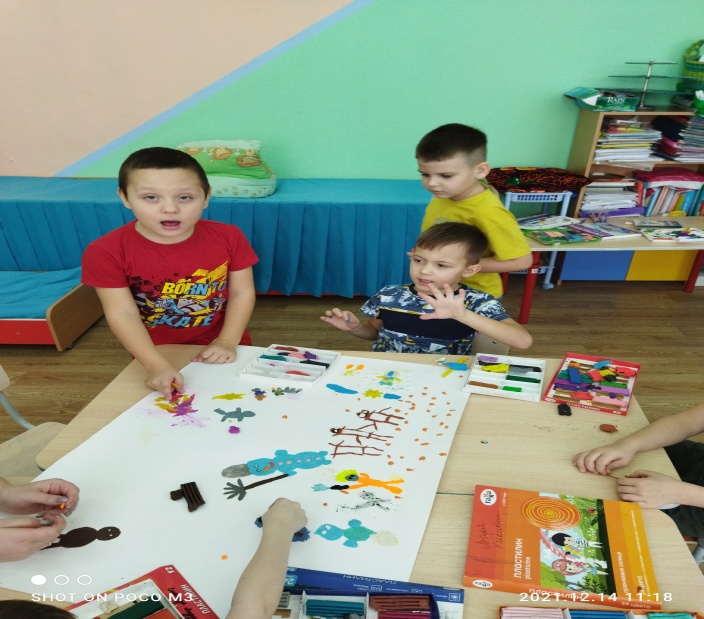 Изобразительная деятельность 
 Изготовление новогодних открыток
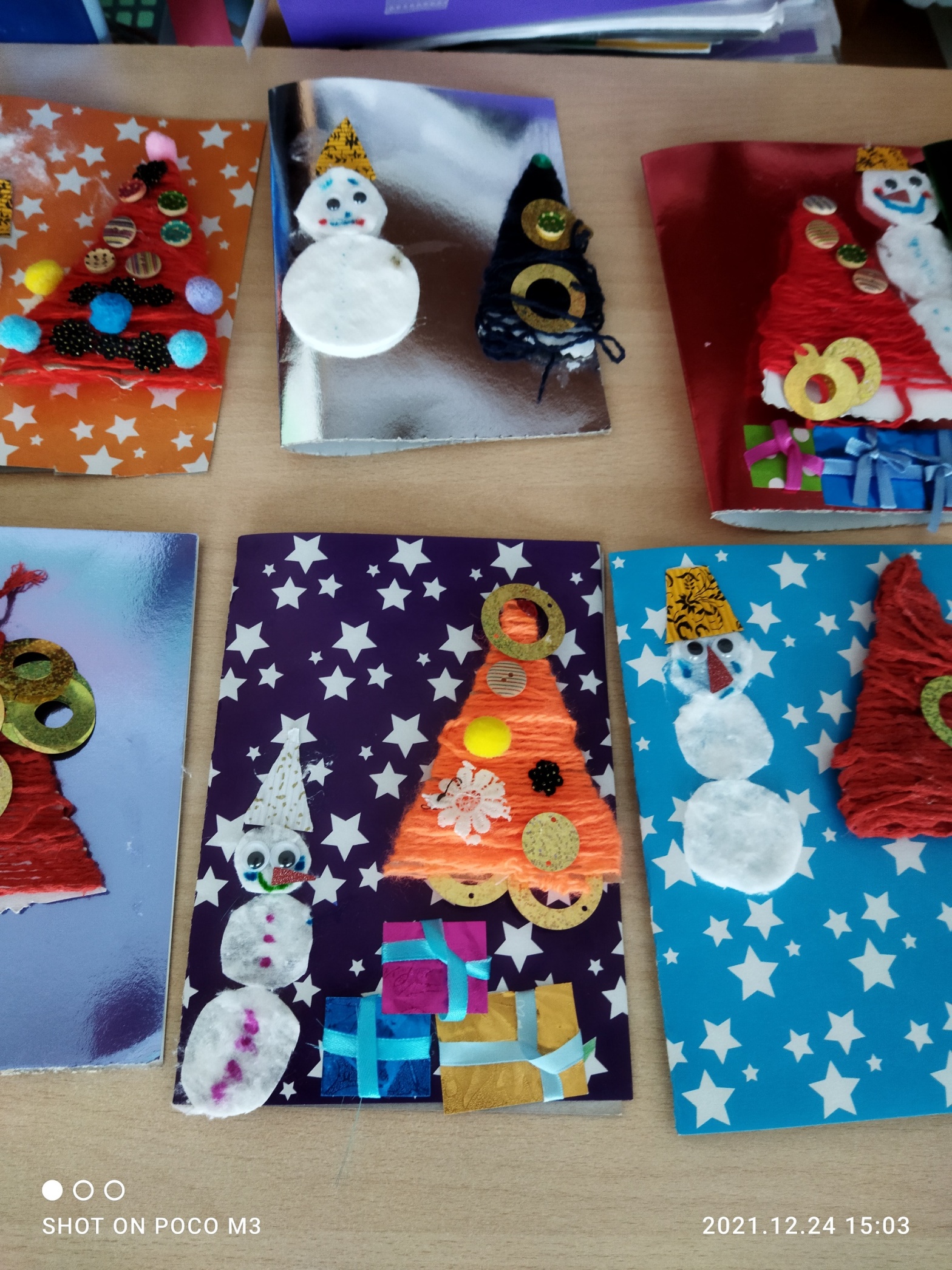 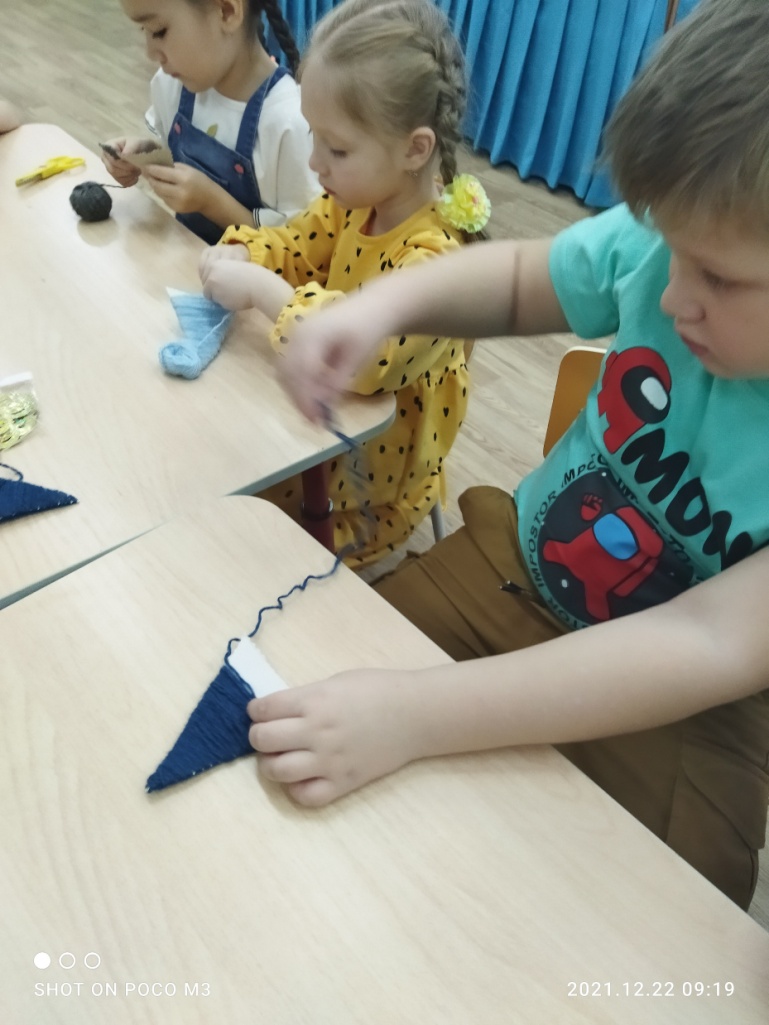 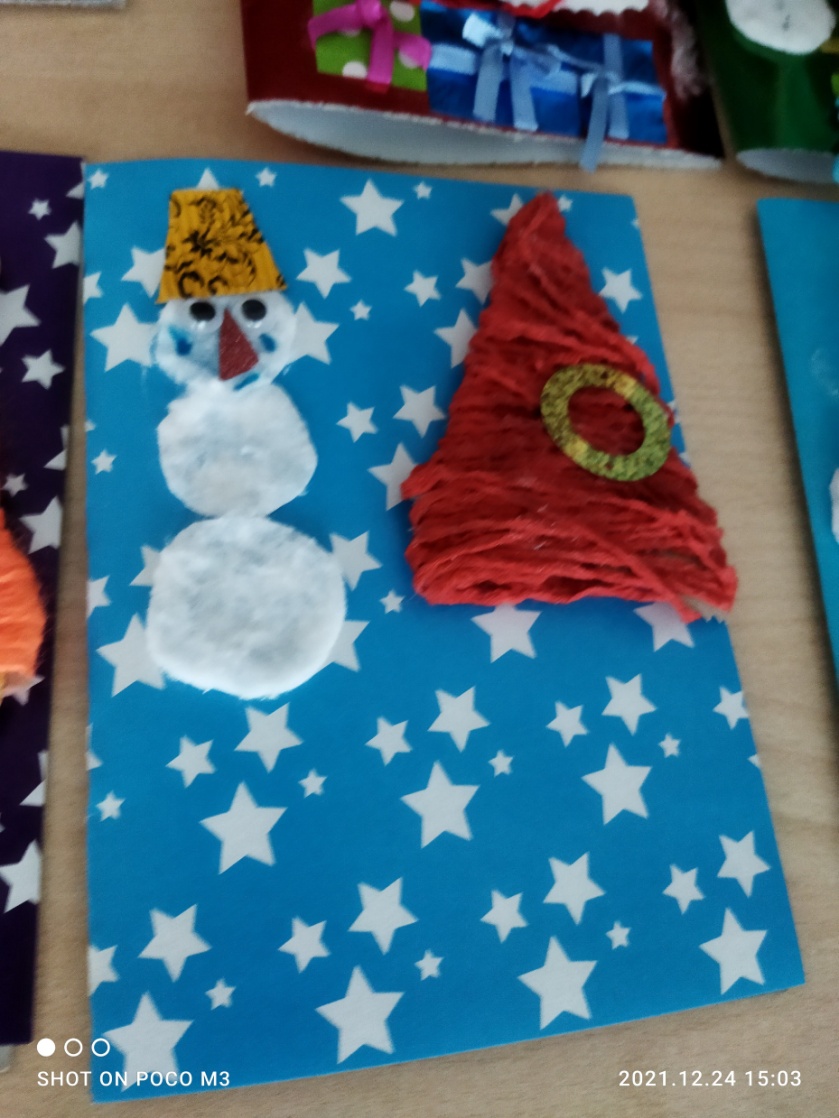 Работа с родителями:
 Совместная деятельность родителей и детей   стенгазеты.
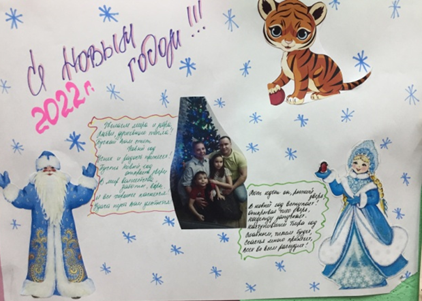 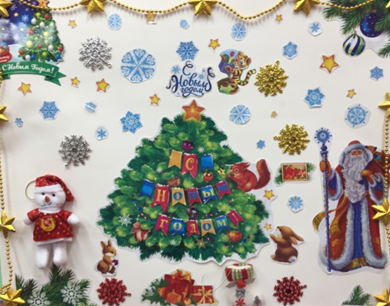 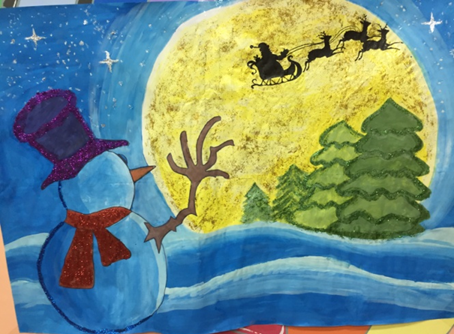 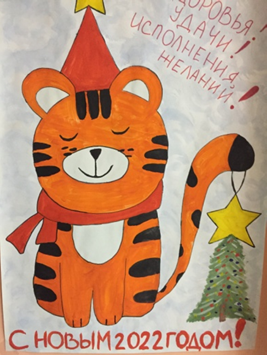 Изобразительная деятельность
Конкурс «Символ года»
 совместные поделки родителей и детей
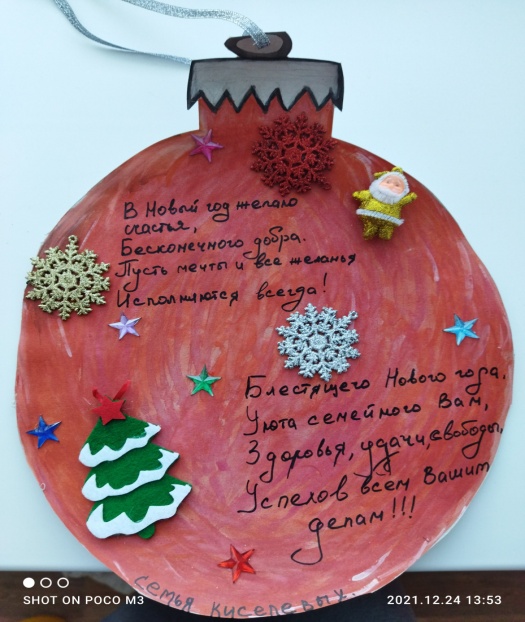 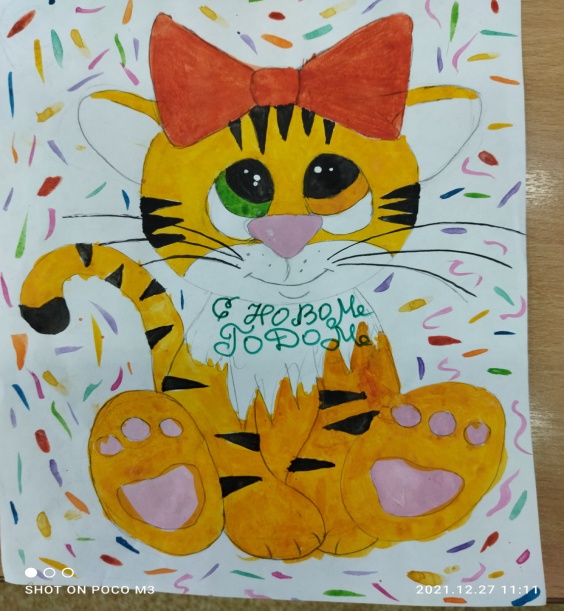 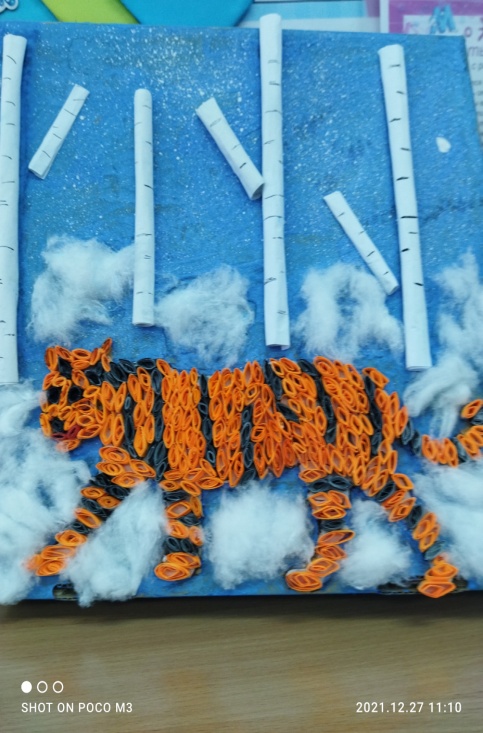 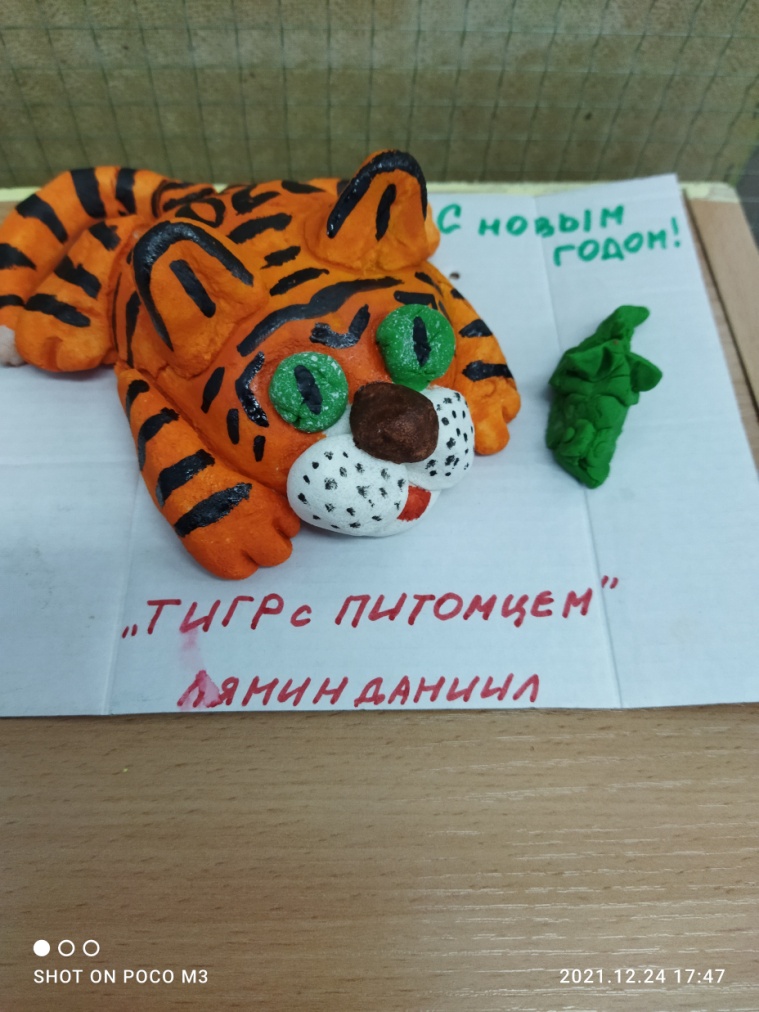 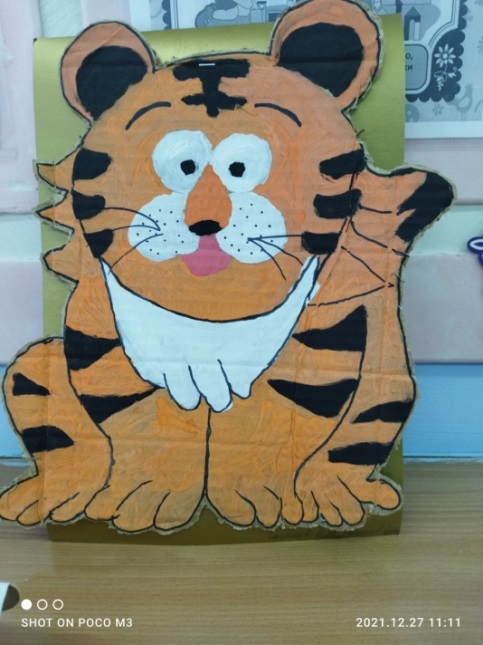 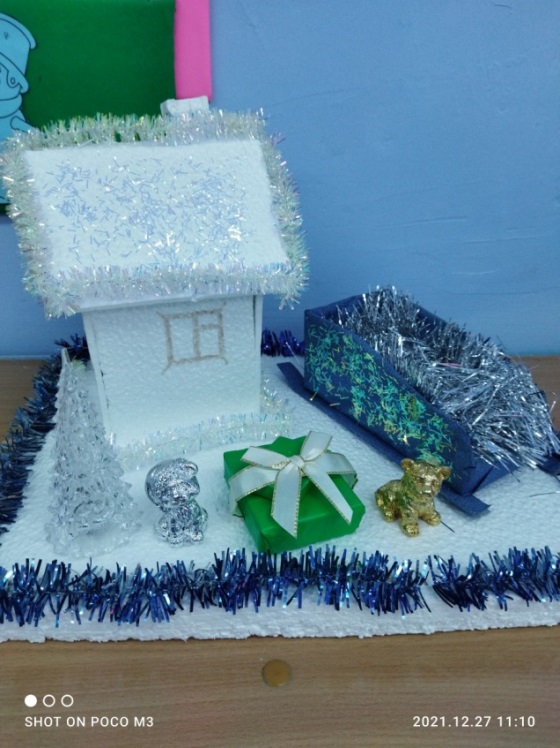 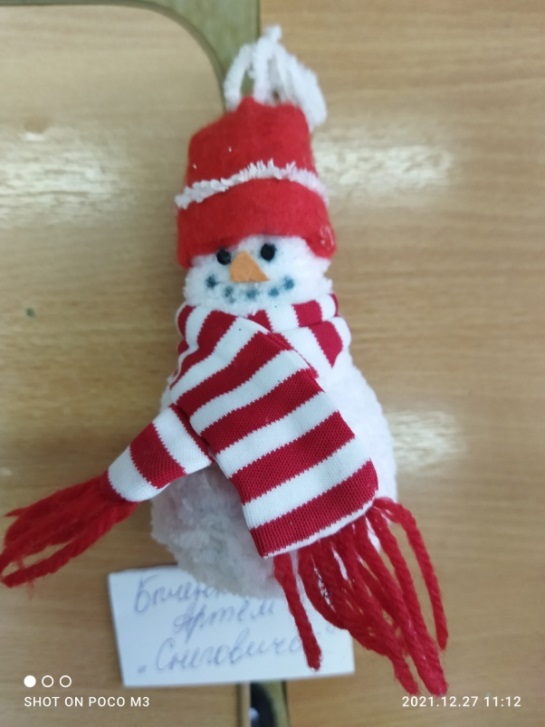 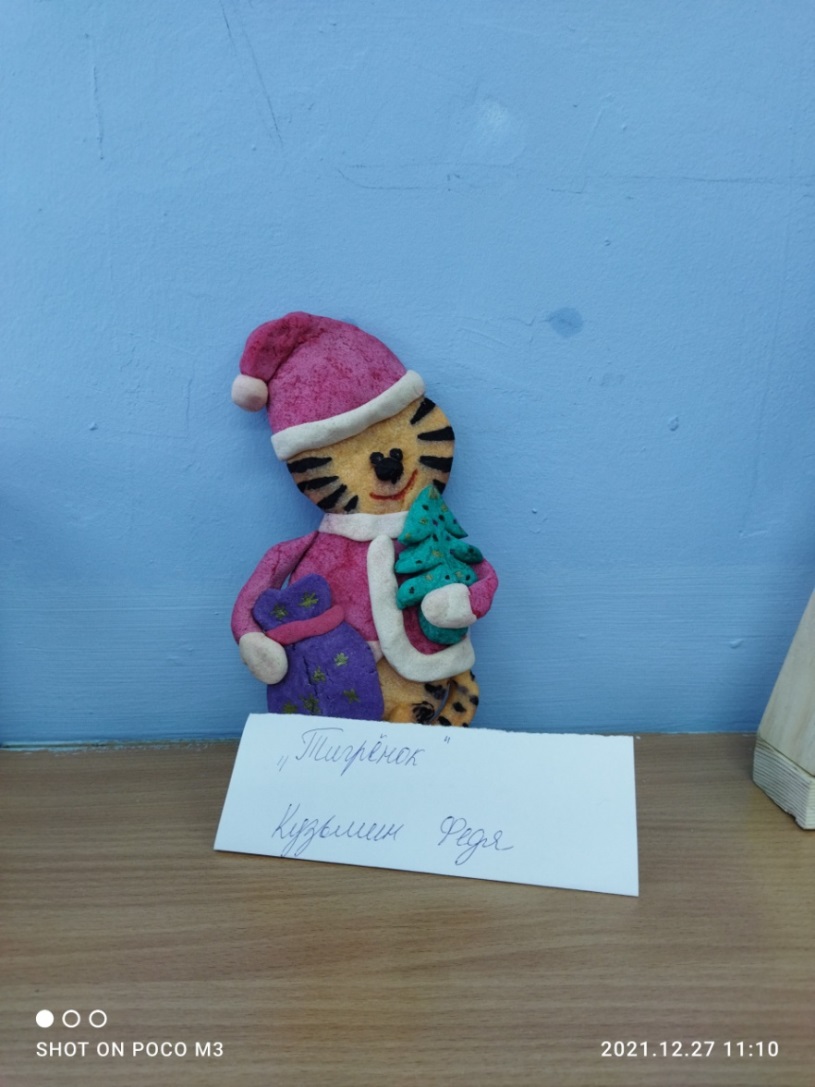 Итоговое открытое  занятие 
« Зима»
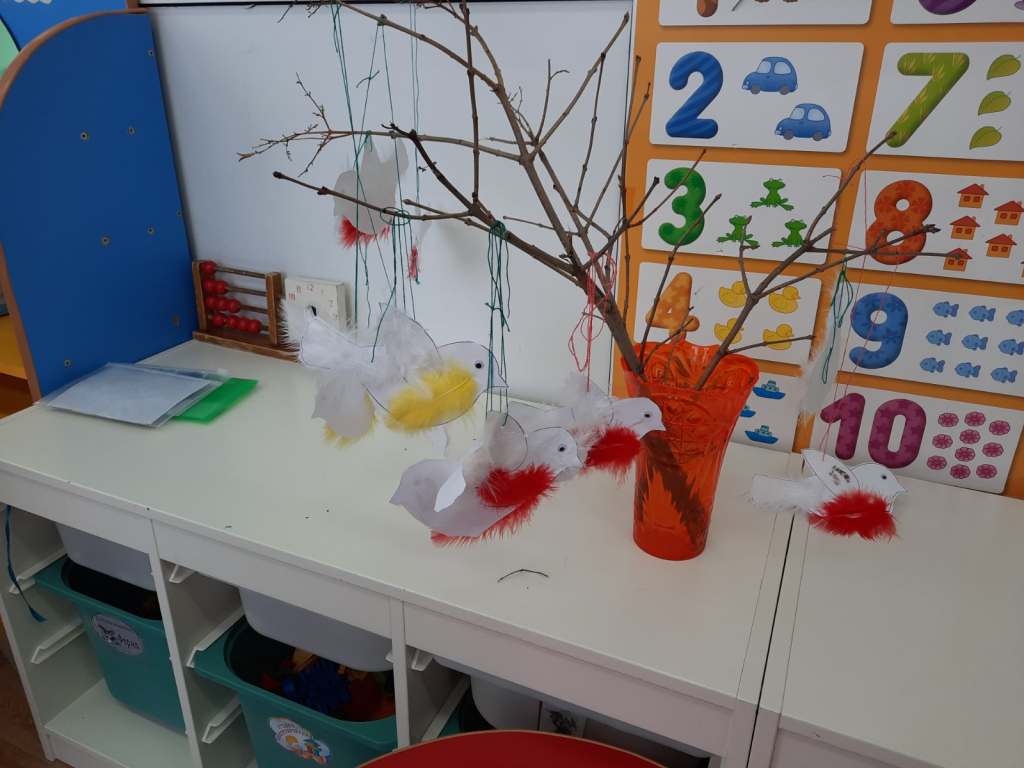 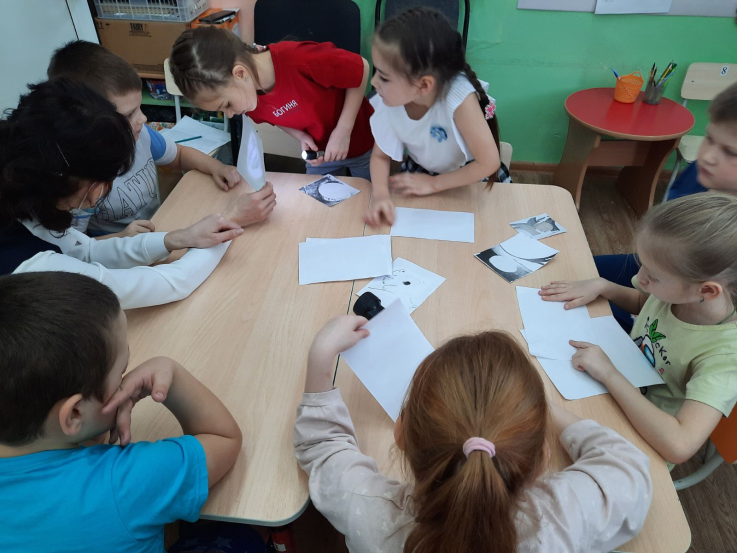 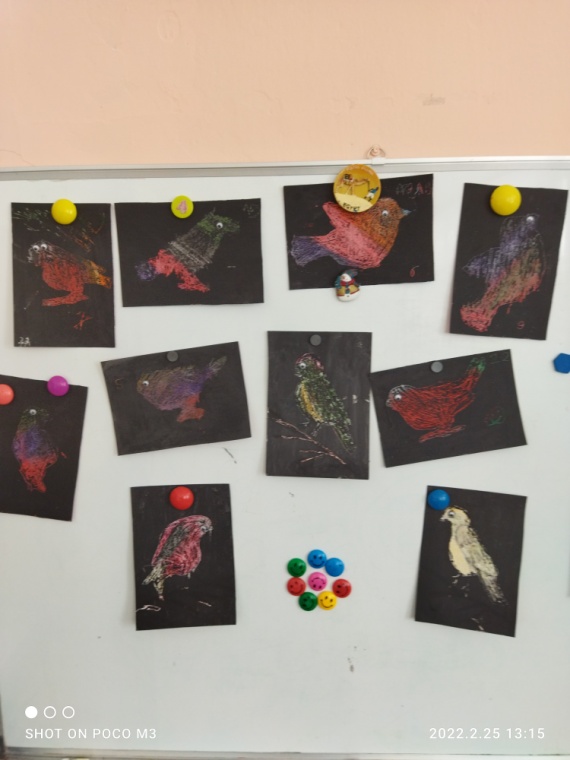 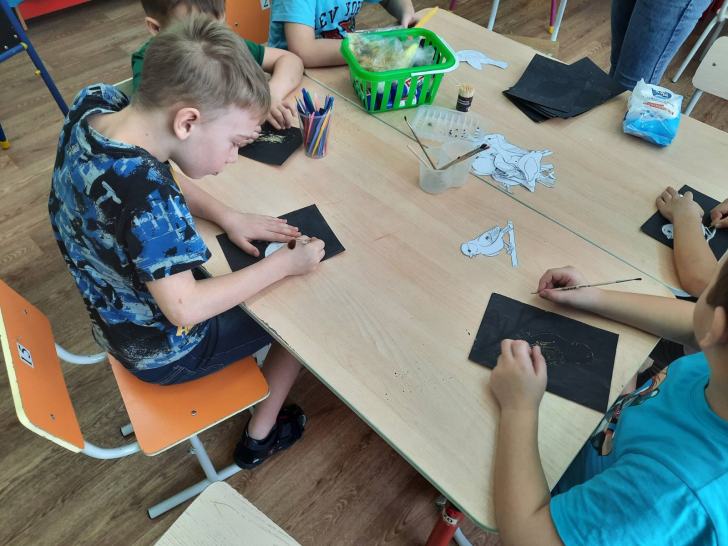 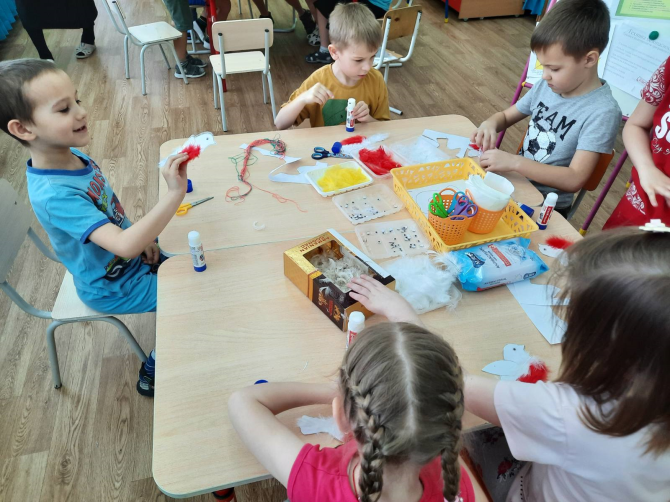 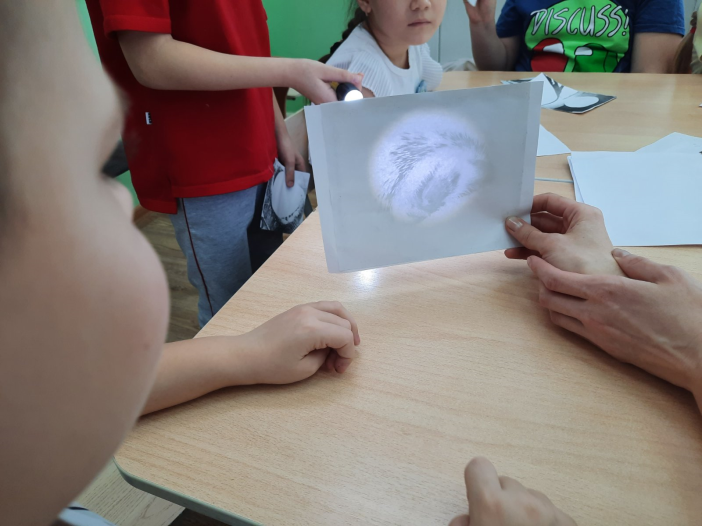 Спасибо за внимание!!!